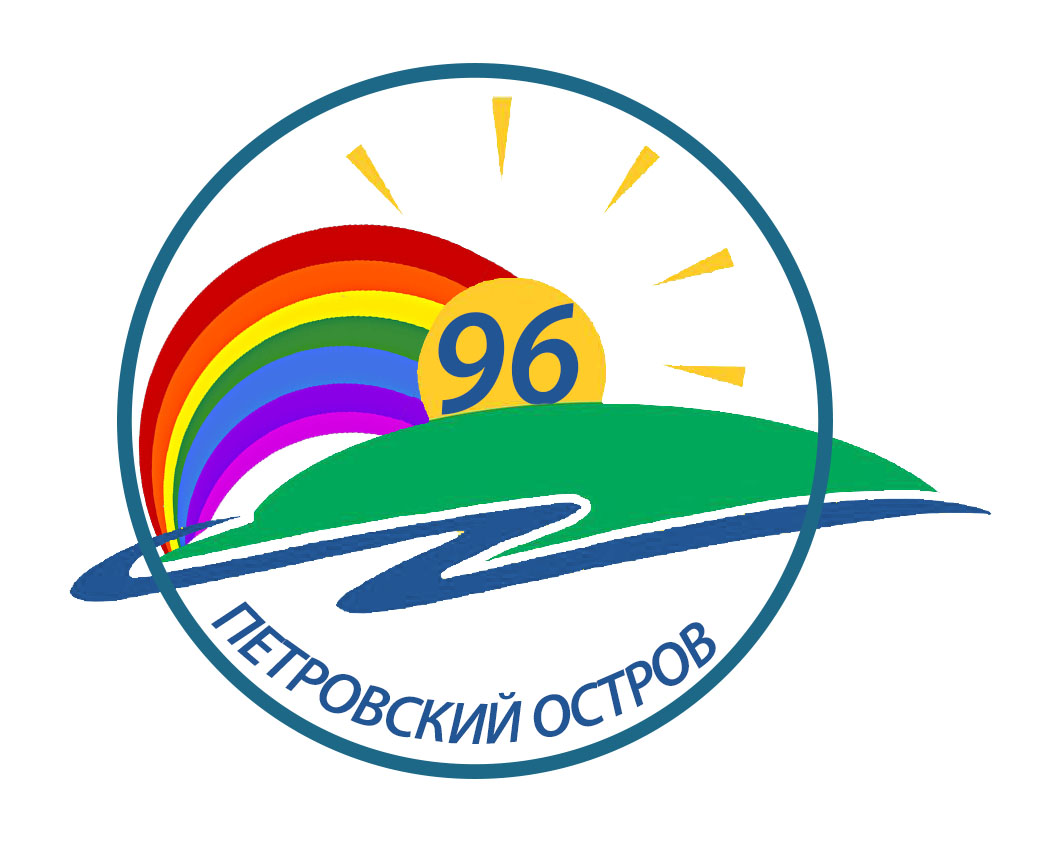 Государственное бюджетное дошкольное образовательное учреждение детский сад № 96 комбинированного вида Петроградского района 
 Санкт-Петербурга
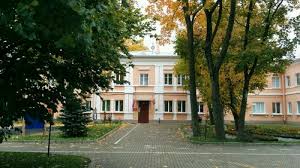 «МОДЕЛЬ ЦИФРОВОЙ ОБРАЗОВАТЕЛЬНОЙ СРЕДЫ ДОУ
В ЛОГИКЕ ДОБАВЛЕННOЙ ЦЕННОСТИ ДЛЯ КЛИЕНТА»
Лаборатория образовательных инноваций по теме:
Санкт-Петербург
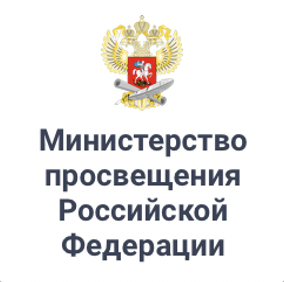 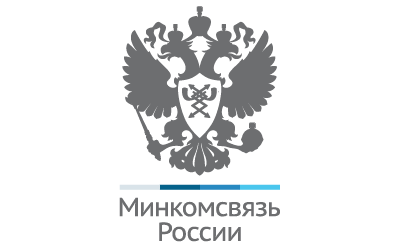 АКТУАЛЬНОСТЬ
Основные нормативные федеральные документы диктуют необходимость построить Цифровую образовательную среду в дошкольном образовании для решения следующих задач:

Развитие технологий и решений, направленных на повышение эффективности функционирования системы образования включая деятельность ДОО за счет автоматизации процессов;

Создание возможностей для построение индивидуальных учебных планов (индивидуальный маршрут ребенка);

Повышение квалификации педагогического состава с целью повышения их компетенций в сфере современных технологий;

Вовлечение родителей в образовательный процесс своего ребенка с целью индивидуализации и повышения качества.
Приказ Минобрнауки России от 17.10.2013 № 1155 «Об утверждении Федерального государственного образовательного стандарта дошкольного образования» (ФГОС ДО)
Национальный проект «Образование» 2019-2024 гг. , Федеральный проект «Цифровая образовательная среда»
Приказ Министерства просвещения «Об утверждении Целевой модели цифровой образовательной среды» №649 от 2 декабря 2019 года
Распоряжение №1632-р «Цифровая экономика Российской Федерации»
Указ Президента РФ от 7 мая 2018 года № 204 
«О национальных целях и стратегических задачах развития РФ на период до 2024 года»
АКТУАЛЬНОСТЬ
Цифровая образовательная среда в формате мобильного приложения
СУТЬ ПРОЕКТНОЙ ДЕЯТЕЛЬНОСТИ. НОВИЗНА
СУТЬ ПРОЕКТА
создание цифровой образовательной среды ДОО 
на основе многофункциональной цифровой платформы
НОВИЗНА
в платформе реализованы необходимые профессиональные инструменты для решения всех обозначенных задач
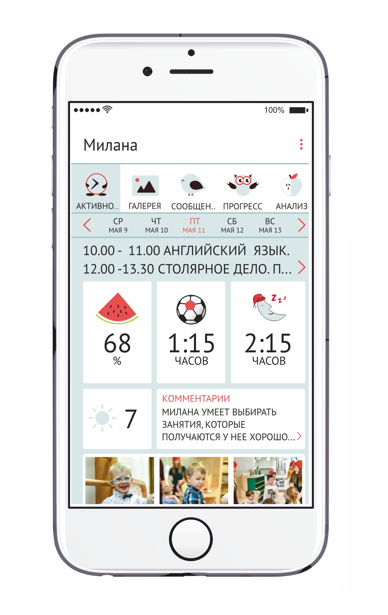 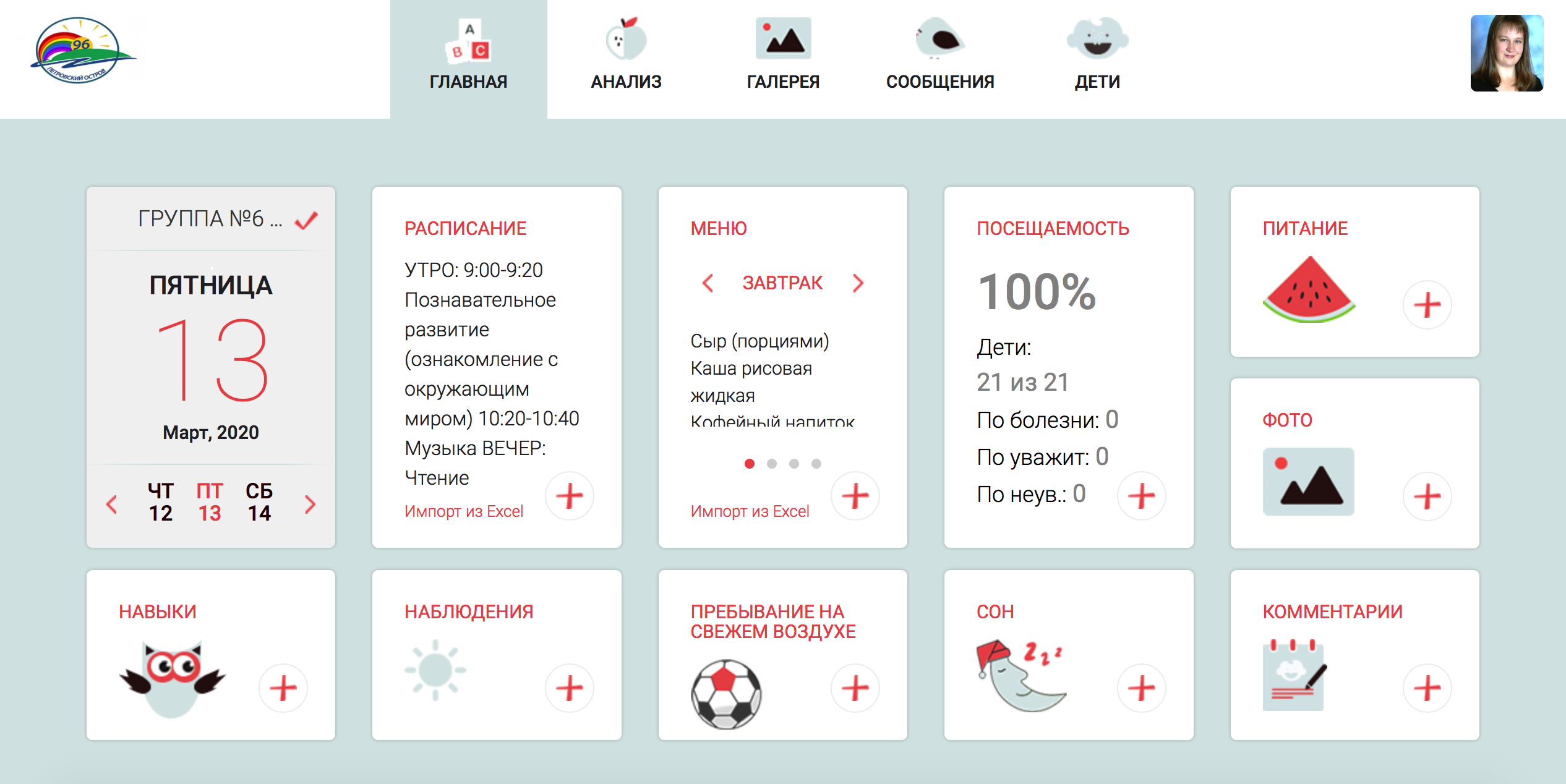 #цифровая образовательная среда (ЦОС)
#добавленная ценность  






 #клиенты
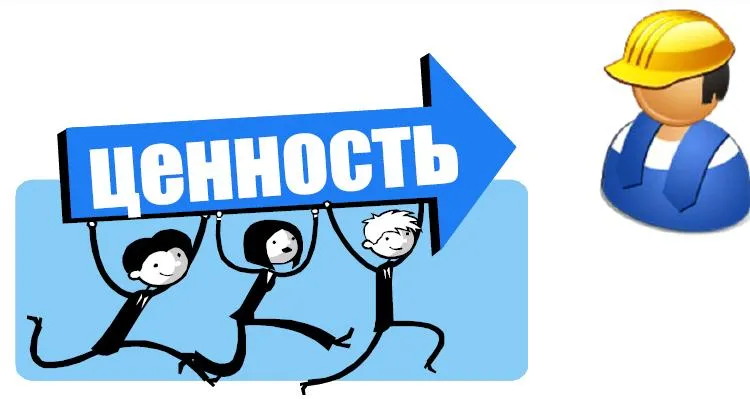 В  процессе выполнения операций изменяется 
форма, размер или свойства продукта.

 При условии, что эти изменения нужны клиенту.
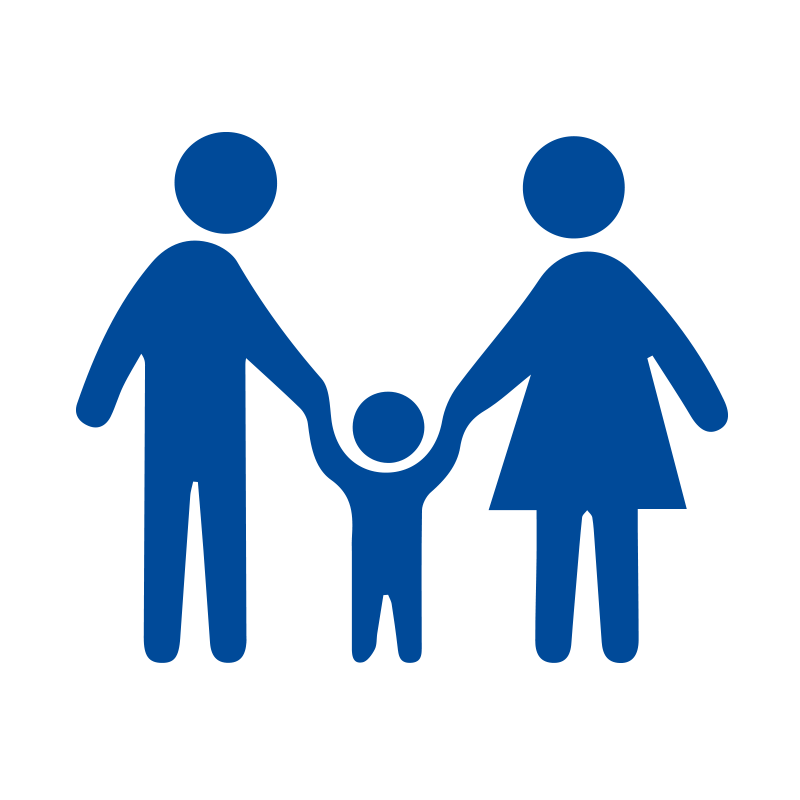 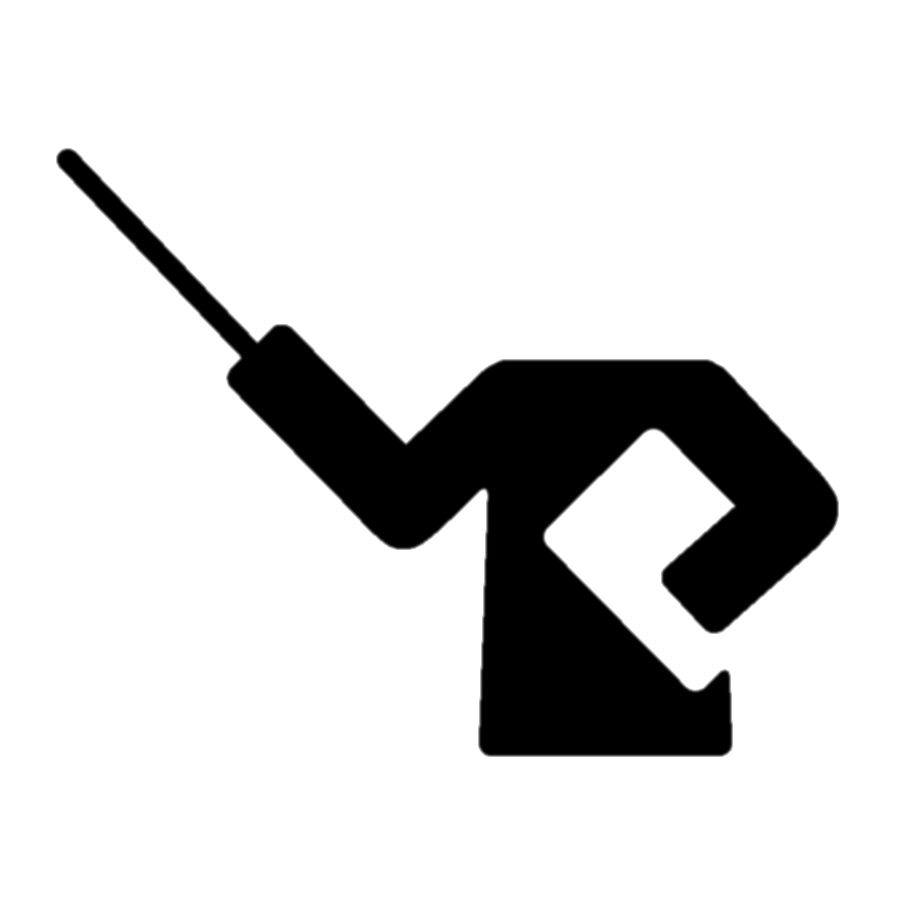 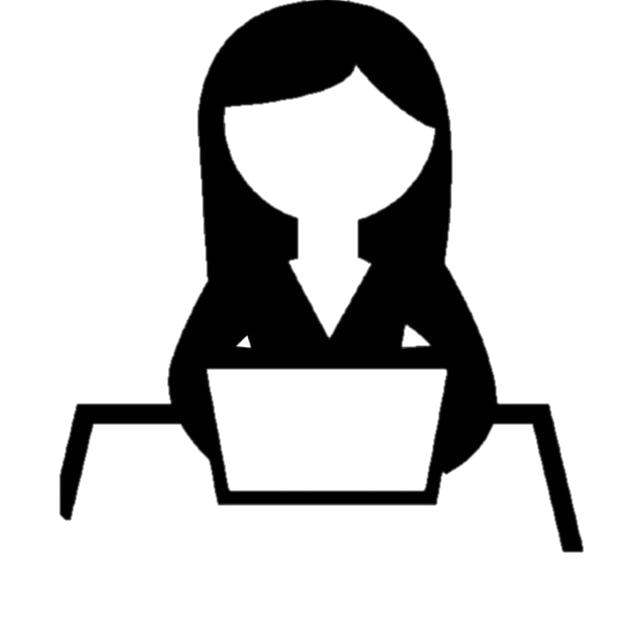 СУТЬ ПРОЕКТНОЙ ДЕЯТЕЛЬНОСТИ. ОПИСАНИЕ ПЛАТФОРМЫ
Личные кабинеты администрации: автоматизация отчетности; сводный мониторинг и аналитика; своевременное и мгновенное оповещение сотрудников и родителей; учет дополнительных и платных услуг (счета/оплаты).
Личные кабинеты педагогов: цифровые инструменты для решения педагогических и отчетных задач, экономия времени за счет автоматизации, комфортная среда коммуникации, повышение ИКТ-грамотности, информационный ресурс для обмена опытом и практиками, цифровое портфолио.
Личные кабинеты родителей: информация об основных целевых ориентирах и прогрессе развития своего ребенка, актуальная информации о жизни в детском саду, оперативные оповещения, галерея, удобная коммуникация с педагогами.
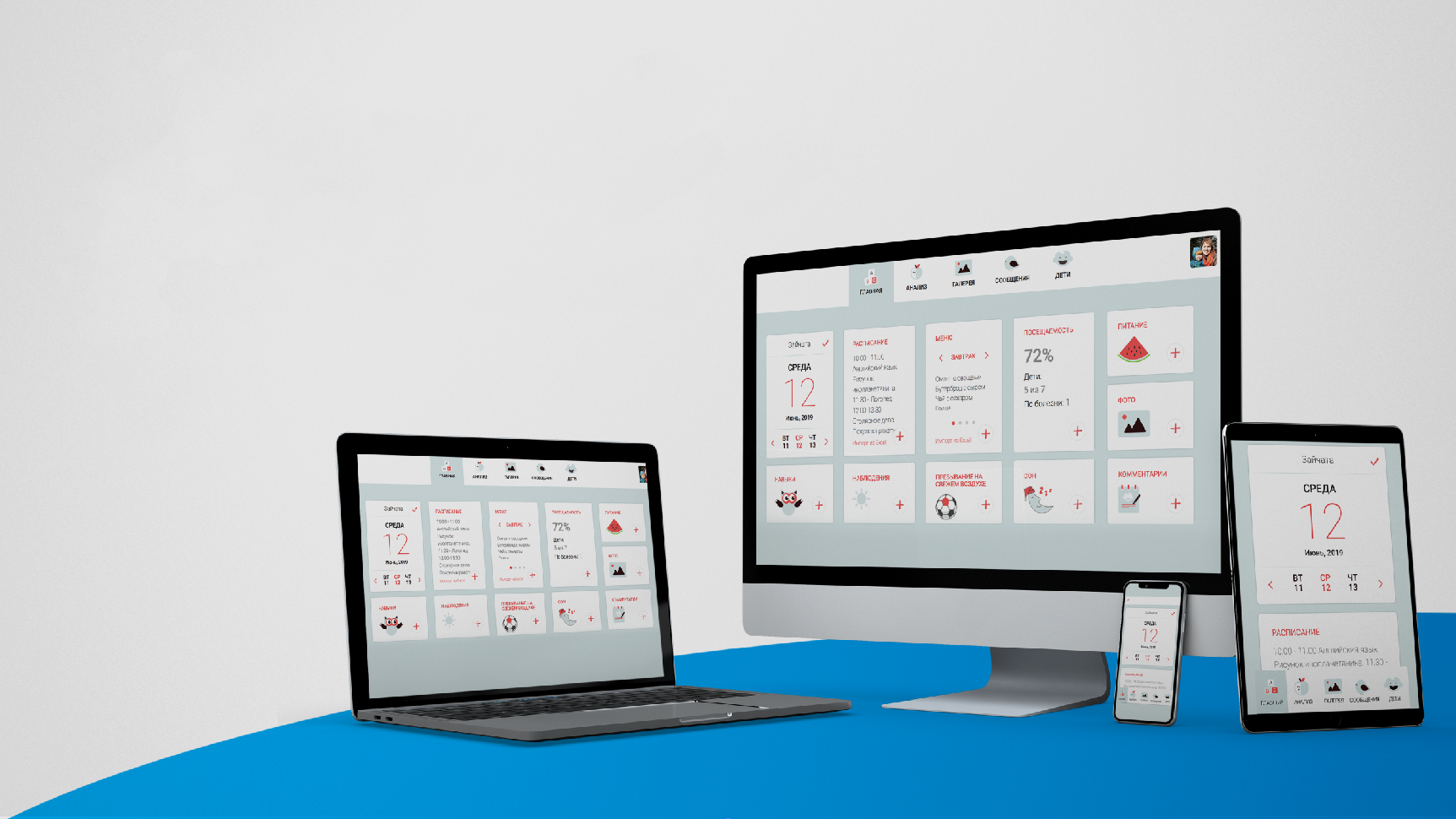 АНАЛОГОВЫЙ АНАЛИЗ инновационной деятельности ОУ
1 – Цифровая образовательная среда в формате информационно-образовательного ресурса на сайте ОУ
2 – Возможность онлайн коммуникации педагогов и родителей.
3 – Направленность инновационной деятельности на включение всех субъектов образовательного процесса в цифровую среду.
4 – Цифровая образовательная среда в формате мобильного приложения для всех участников образовательного процесса
АНАЛОГОВЫЙ АНАЛИЗ компонентов платформы.
АНАЛОГОВЫЙ АНАЛИЗ. ТАБЛИЦА
ЦЕЛЬ проекта
Создание модели цифровой образовательной среды (ЦОС)
 в логике
 добавленной ценности для клиента 
с помощью многофункциональной цифровой Платформы
МОДЕЛЬ ЦИФРОВОЙ ОБРАЗОВАТЕЛЬНОЙ СРЕДЫ В ЛОГИКЕ ДОБАВЛЕННОЙ ЦЕННОСТИ ДЛЯ КЛИЕНТА
Модель цифровой образовательной среды
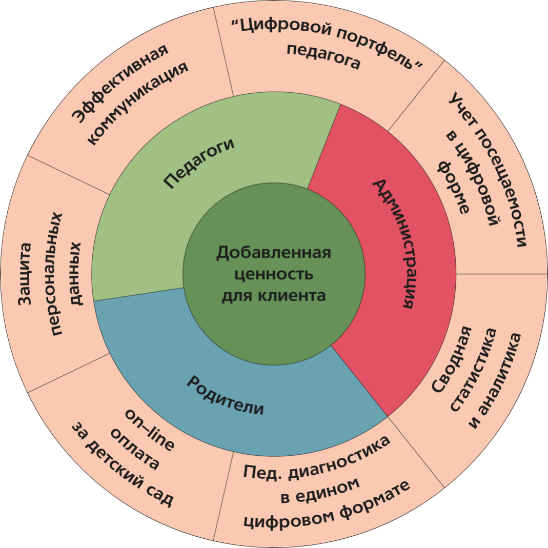 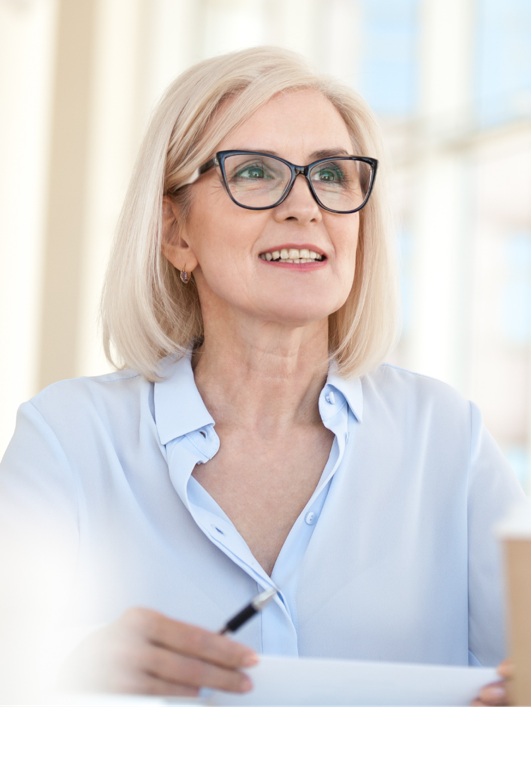 ДЛЯ ЗАВЕДУЮЩЕГО
Готовая интеграция со СКУД ДОО;
Автоматизация отчетности благодаря ежедневной онлайн информация о посещаемости, заболеваемости, режимных моментах и т.д.;
Сводный мониторинг реализации задач образовательной программы и аналитика для оценки качества образования в ДОО;  
Своевременное и мгновенное оповещение сотрудников и законных представителей по оперативным вопросам; 
Информационная доступность и открытость детского сада согласно ФГОС ДО.
МОДЕЛЬ ЦИФРОВОЙ ОБРАЗОВАТЕЛЬНОЙ СРЕДЫ В ЛОГИКЕ ДОБАВЛЕННОЙ ЦЕННОСТИ ДЛЯ КЛИЕНТА
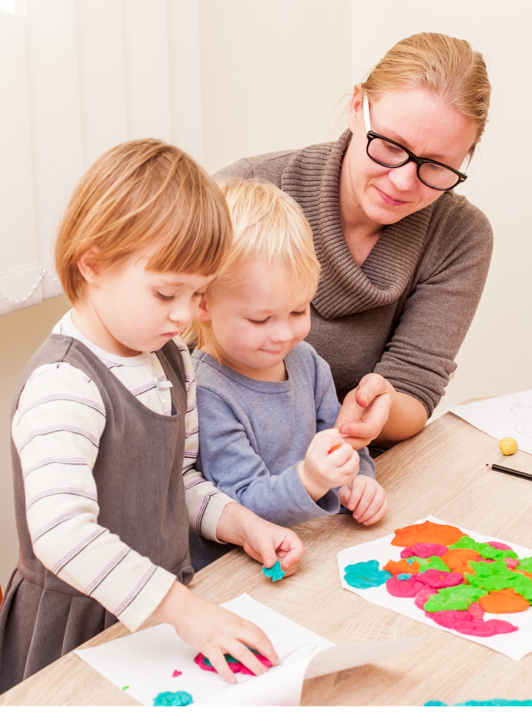 ДЛЯ ПЕДАГОГА
Экономия более 60% времени на ведение отчетности за счет автоматизации процессов; 
Комфортная среда коммуникации: большая часть рутинных вопросов родителей решается благодаря своевременному наличию информации в мобильном приложении родителя; 
Значительное повышение навыка использования ИКТ и цифровой компетенции педагога;
Информационный ресурс для обмена опытом и практиками;
Цифровое портфолио педагога.
ЦИФРОВАЯ ОБРАЗОВАТЕЛЬНАЯ СРЕДА ДЛЯ ДОШКОЛЬНОГО ОБРАЗОВАНИЯ Р.БУРЯТИЯ
ЦИФРОВАЯ ОБРАЗОВАТЕЛЬНАЯ СРЕДА ДЛЯ ДОШКОЛЬНОГО ОБРАЗОВАНИЯ МОСКВЫ
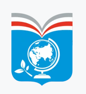 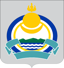 МОДЕЛЬ ЦИФРОВОЙ ОБРАЗОВАТЕЛЬНОЙ СРЕДЫ В ЛОГИКЕ ДОБАВЛЕННОЙ ЦЕННОСТИ ДЛЯ КЛИЕНТА
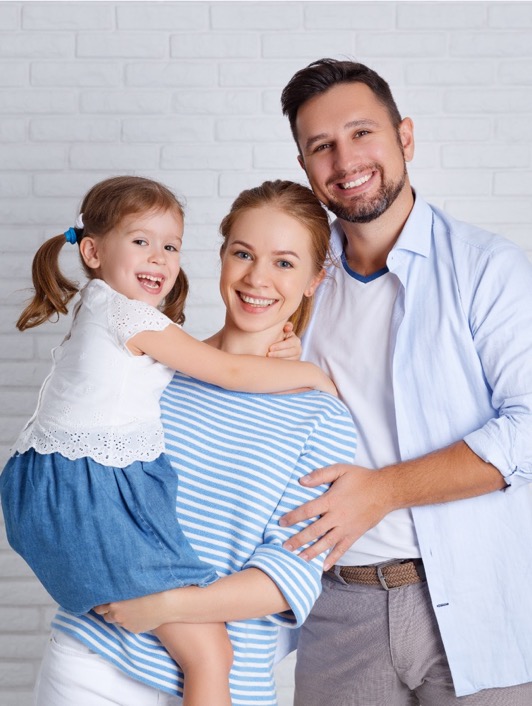 ДЛЯ РОДИТЕЛЕЙ
Расписание; 
Меню;
Фото и видео; 
Объявления; 
Счета и оплаты;
Программа развития детей; 
Дополнительные занятия; 
Сообщения, напоминания; 
Пуш-уведомления.
Более 50 % родителей не вовремя получают информацию от сотрудников детского сада. Большинство садов используют бумажные объявления и незащищенные социальные сети. Информация теряется и хранится ненадежно.
ЦИФРОВАЯ ОБРАЗОВАТЕЛЬНАЯ СРЕДА ДЛЯ ДОШКОЛЬНОГО ОБРАЗОВАНИЯ Р.БУРЯТИЯ
ЦИФРОВАЯ ОБРАЗОВАТЕЛЬНАЯ СРЕДА ДЛЯ ДОШКОЛЬНОГО ОБРАЗОВАНИЯ МОСКВЫ
МОДЕЛЬ ЦИФРОВОЙ ОБРАЗОВАТЕЛЬНОЙ СРЕДЫ В ЛОГИКЕ ДОБАВЛЕННОЙ ЦЕННОСТИ ДЛЯ КЛИЕНТА
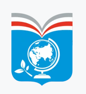 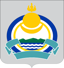 Критерии и показатели эффективности
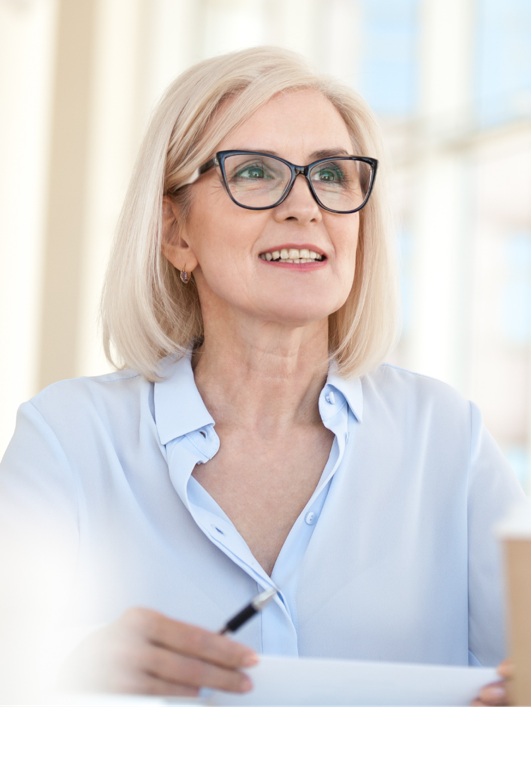 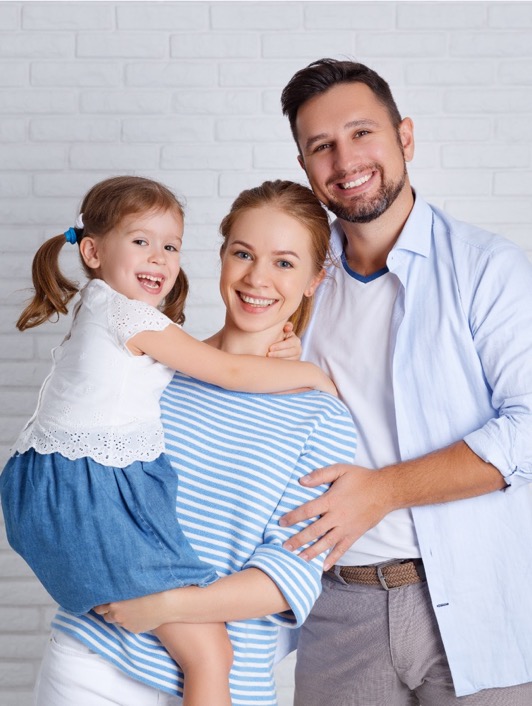 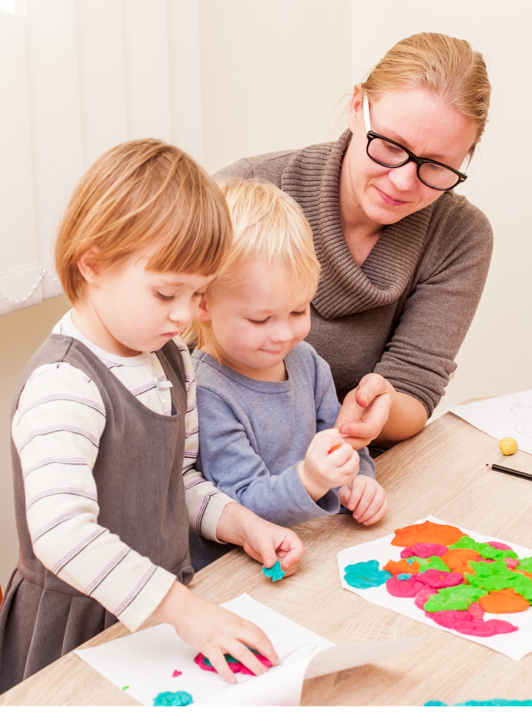 Комфортная среда коммуникации: большая часть рутинных вопросов родителей решается благодаря своевременному наличию информации в мобильном приложении
Своевременное и мгновенное оповещение сотрудников и законных представителей по оперативным вопросам;
Более 50 % родителей не вовремя получают информацию от сотрудников детского сада. Большинство садов используют бумажные объявления и незащищенные социальные сети. Информация теряется и хранится ненадежно.
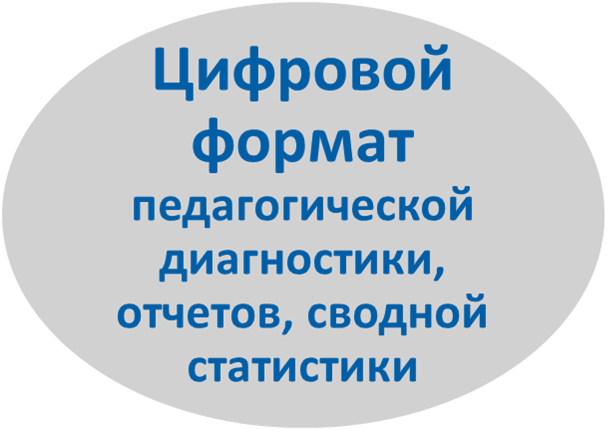 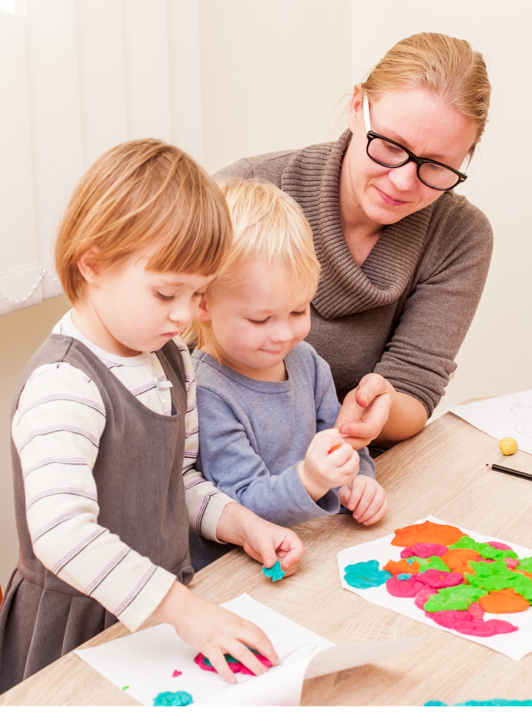 Онлайн оплата 
(родительская оплата
 за детский сад, 
дополнительные
 услуги)
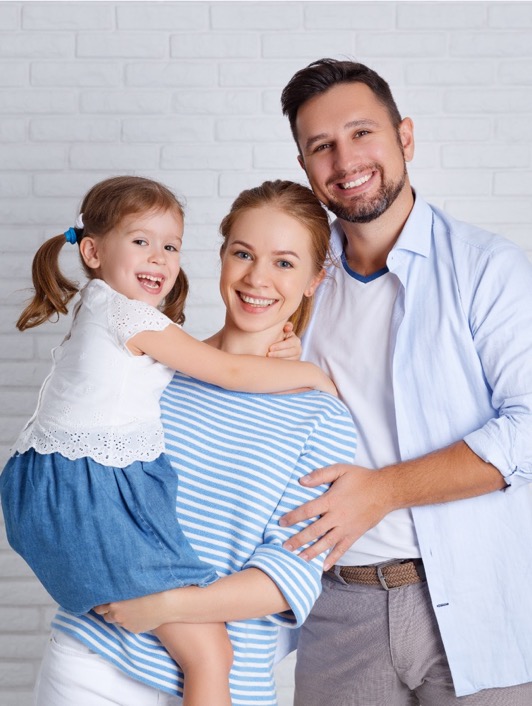 Этапы ИД
Критерии и показатели эффективности ИД
Уровень удовлетворенности родителей взаимодействием с ДОО в части образовательного процесса;
Уровень удовлетворенности педагогического состава взаимодействием с родителями, открытостью родителей, участием родителей в образовательном процессе своих детей;
Показатели тестирования педагогического коллектива на основы цифровой грамотности и цифровой культуры коммуникации (от начинающего к продвинутому уровню); 
Показатели уровня мотивации педагогов к участию в инновационной деятельности, к обучению ИКТ.
Выводы

Современные реалии диктуют необходимость взаимодействия с родителями в концепции клиентоориентированного подхода, позволяющей быть с ними
 в двустороннем контакте, осуществлять совместную деятельность,
 распределять ответственность, планировать результаты, разрабатывать
 совместную стратегию и выстраивать образовательную траекторию ребёнка.

Проанализировав все существующие продукты на предмет 
клиентоориентированности мы пришли к выводу,
 что цифровая платформа имеет преимущества по следующим пунктам:  

построение эффективной коммуникации с клиентом за счет использования 
удобных для него инструментов - мобильное приложение с привычными 
функциями (пуш-сообщения, галерея, красивый дизайн, удобный интерфейс)

- общение с клиентом "на одном языке", то есть предоставляя ему контент 
в привычной и удобной для него цифровой форме
 (в цифровой среде ДОО через удобное мобильное приложение) 
-
- политика информационной открытости (в мобильном приложении родитель  получает исчерпывающую информацию о пребывании ребенка в детском саду, о целевых ориентирах развития, о прогрессе и зоне роста своего ребенка).Измерить можно путем анкетирования родителей, вывести индекс удовлетворенности качеством услуг и взаимодействием. Проводится анкетирование до начала ИД, на промежуточном этапе и по завершении.